Resource Integration & On-going Operations -  Resources Services
(RIOO-RS) 


Project Update









26 Oct 2021
RIOO- RS is live
All updates required to be submitted in RIOO-RS starting 11/13/2020
RARFs for updates to Resource Registration data are  not accepted unless an exception is granted. 
New Resources, SODGs, or Load Resources will continue to use the RARF spreadsheet and submit as a Service Request through the MIS.

The RIOO Create phase effort has been initiated – this will allow new generators to submit their data via the on-line application
2
RIOO-RS Updates
2/26 Update
JOU ownership changes
Combined Cycle Configuration and Transition add / delete
New CC flag – single point of failure 
4/23 Update
View a substation without having to start a Change Request
Export to a CVS file 
This means that users no longer need to initiate a Change Request to see their data
10/8 Update
Defect fixes
Next major RIOO release in late 2021 / early 2022  - DGR / Small Generator focused
Create release 1Q2022
3
DGR / Small Generator Release
The next release is targeted for DGR and Small generator types.
Aiming for end of 2021 since the DGR moratorium ends on January 4, 2022.
This release will give DGR and small generators the ability to use the existing GINR application.
This application still requires the submission of RARF spreadsheets into this system for full data.
Once the RIOO-IS (“create”) application is available RARF data will be migrated into this system.
4
RIOO- RS FAQ
What is the link to RIOO-RS?
The link for RIOO-RS is located on ercot.com and is:  https://sa.ercot.com/rioo-rs/ 






Does RIOO-RS use a digital certificate?
No.  
What role do I need and how do I get it?
Your company USA should provide the RIOO_M_Operator in order to gain access to RIOO-RS.
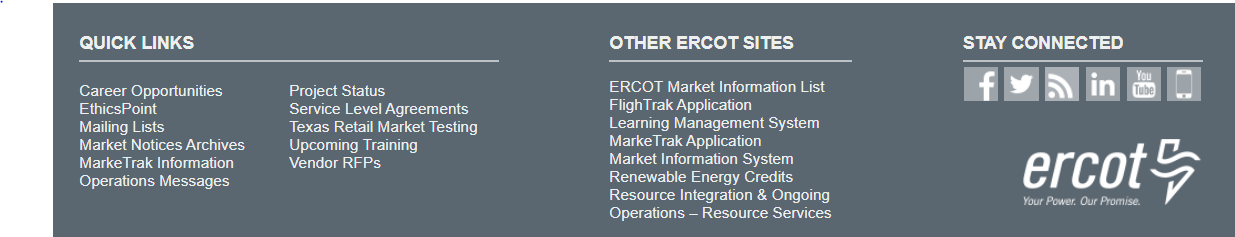 5
RIOO-RS FAQ
Why do I have errors on things I did not change?
May have errors on first Change Request in the system 
Caused by update validation rules and migrated data
What do I do if I can’t see my resources?
Check with your USA, ensure RIOO_M_Operator role has been added to desired DUNS
May need to use two emails if have more than 15-20 DUNs numbers
Still can’t see? Send info to RIOO-HELP@ercot.com
Email used for accessing RIOO-RS
DUNS number of missing resource  
We can also set up a WebEx to trouble-shoot the issue
New generators will not see their information in RIOO-RS until the model date
6
RIOO-RS FAQ
How do I know if I have access?
This user only has access to RIOO-RS since RIOO-IS is greyed out.




I have multiple email addresses, how should my access be set up?
If you intend to use multiple addresses then your USA has to provide the RIOO_M_Operator for each email address in addition to associating the DUNs for each Resource with the email address.  Once this is done, each email account must go through the verification process.
Can Dynamic Model files be submitted via RIOO?
Yes, RIOO has a section that accepts attachments.
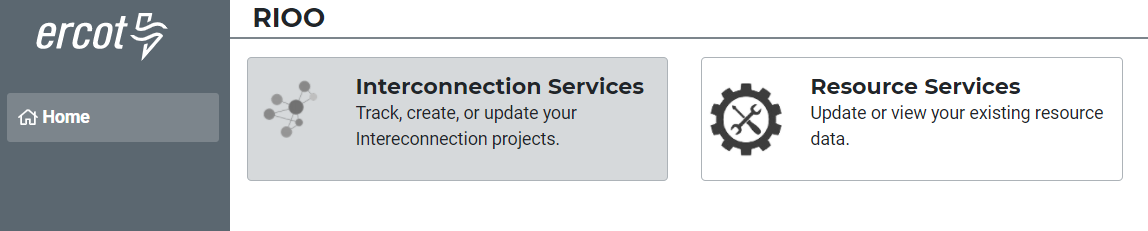 7
RIOO-RS FAQ
I have not been able to set up access, what do I do? 
Can’t access the system:  Contact the Help Desk
Questions:  RIOO-HELP@ercot.com
We can also set up a WebEx to trouble-shoot the issue

My phone number has changed, what do I do? 
Send an email to RIOO-HELP@ercot.com; let us know your number has changed.  You may also reach out to your account manager.
The Multi-Factor Authentication (MFA) associated with your phone number will need to be re-set.
Once MFA is reset, you will receive an email with an ENROLL YOUR DEVICE button that you click to display the ERCOT Authentication Method page and set up your MFA app and device again.

I’m getting a weird error?
Please send a screen shot to RIOO-HELP@ercot.com.
8
RIOO Demo
Demo
9
Discussion 
or
Questions

Backup slides follow
RIOO-IS and RIOO-RS
RIOO-IS – Interconnection Services  (sa.ercot.com/ginr/)
Allows users to start the interconnection process.
Access – email / password and MFA
Interconnecting Entities (IEs) must self-register
RIOO-RS – Resource Service  (sa.ercot.com/rioo-rs/)
Allows REs to update data for generators that are already interconnected to the ERCOT grid.
Access - email / password and MFA  (NOT a digital certificate)
REs – Role from USA: RIOO_M_Operator
11
RIOO- RS is live – how do I get access?
The RIOO-RS sign-up reference is available here:  http://www.ercot.com/services/rq/integration
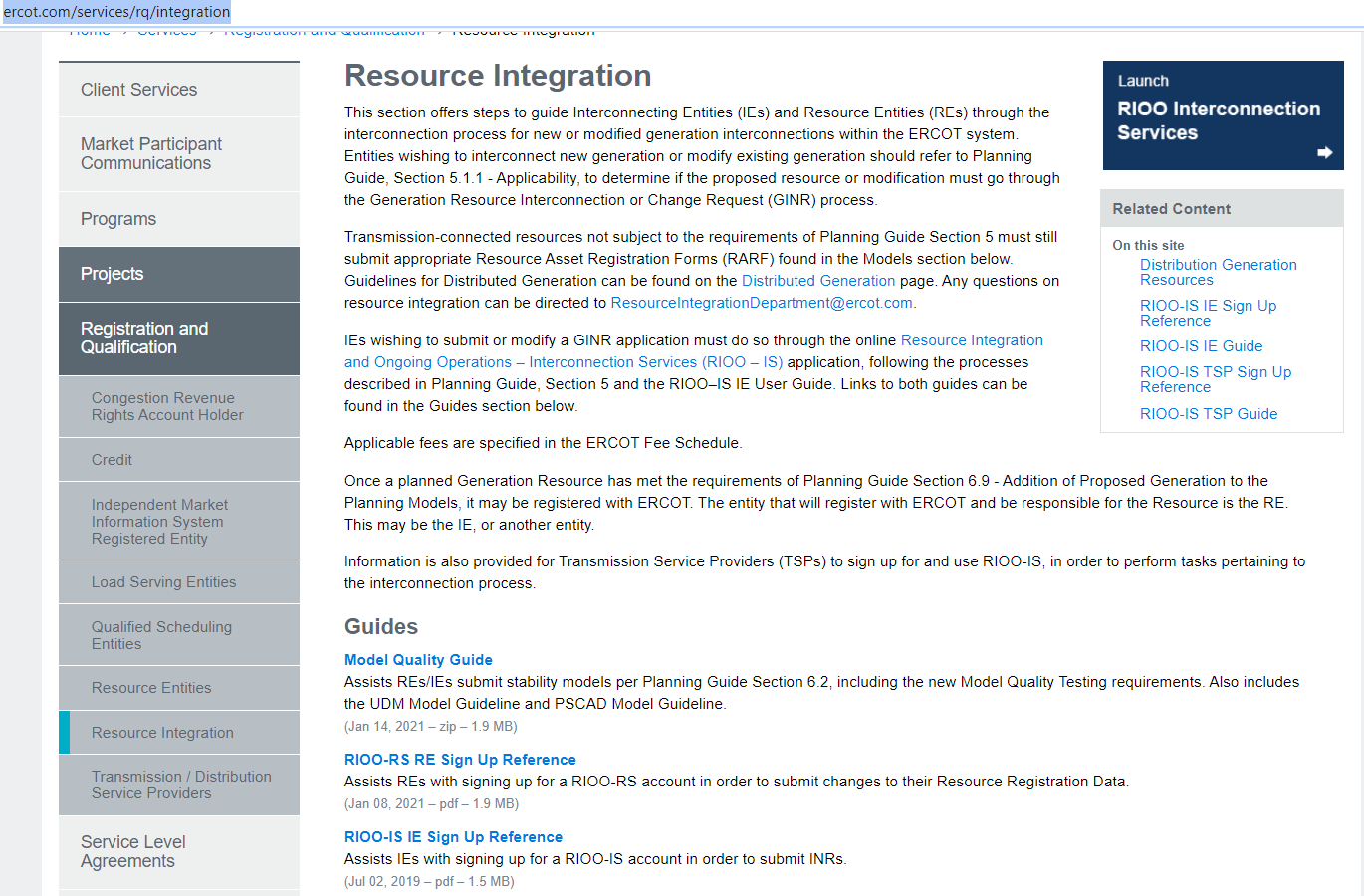 12
How to get access - Checklist
The user:
Gets the role “RIOORS_M_OPERATOR” from his/her USA
Gets an email
Clicks on “Verify my account” button
Types in URL for the system
Clicks “Don’t remember your password” button
Gets a change password email
Clicks on change my password button
Changes his/her password
Types in URL for the system, sign with user-id / password
Setups authentication
Scans code or enter mobile phone for SMS
Saves Recovery code
Confirms authorization method (Google Authenticator/ Auth0 guardian/SMS)
Get an email 
Click on verify my account button
Access the RIOO-RS, sign with user-id / password
13